Modul 3
Utforskende undervisningA – Forarbeid
Individuelt forarbeid
45 minutter
Mål
Målet med denne modulen er å få innsikt i hvorfor forskning anbefaler å legge vekt på «Utforskende matematikkundervisning», og å kjenne til hva som ligger i denne formen for undervisning.
I tillegg skal dere planlegge, gjennomføre og reflektere over et undervisningsopplegg der elevene arbeider utforskende.
Individuelt	45 minutter
Les artikkelen «Utforskende matematikkundervisning».
Tenk på din egen undervisning. Har du praktisert undersøkende undervisning i den betydningen du finner i artikkelen? Gi eksempler.
Noter noen stikkord som du tar med deg til B – Samarbeid.
Modul 3
Utforskende undervisningB – Samarbeid
Mål
Målet med denne modulen er å få innsikt i hvorfor forskning anbefaler å legge vekt på «Utforskende matematikkundervisning», og å kjenne til hva som ligger i denne formen for undervisning.
I tillegg skal dere planlegge, gjennomføre og reflektere over et undervisningsopplegg der elevene arbeider utforskende.
Tidsplan for denne økta
Drøfte teori
30 minutter
Individuelt	5 minutter
Se over notatene du har gjort til artikkelen.
Tenk på din egen undervisning. Har du praktisert undersøkende undervisning i den betydningen du finner i artikkelen? Gi eksempler hvis du har.
Gruppearbeid	15 minutter
Del refleksjoner rundt artikkelen. Ta utgangspunkt i notatene du har gjort underveis.

Velg en fra gruppen som trekker fram to momenter gruppen vil dele i plenum.
Plenum	10 minutter
Gruppene presenterer de momentene de har notert.
Drøft momentene som blir trukket fram. 
Noter stikkord som dere kan ta opp igjen under D – Etterarbeid.
Analyser en undervisningssituasjon
15 minutter
Telle med 4 fra 5
Tenk gjennom følgende spørsmål mens dere ser filmen:
Er det samsvar mellom det artikkelen beskriver som utforskende undervisning og det du ser på filmen? Hvorfor/ hvorfor ikke? 
Pek på situasjoner fra filmen som du mener underbygger dine vurderinger og refleksjoner. 
Del refleksjoner i plenum.
Prøve ut en aktivitet
30 minutter
Velg en aktivitet	Individuelt 15 minutter
Tall i Tpasser for 1.-4. trinn
Plasser tallene 1-5 i en T slik at summen av tallene vannrett og loddrett er den samme.
Bildet viser et eksempel på en T der summen av 3 og 3 kort ikke stemmer.

Under planleggingen får dere tips til hvordan oppgaven kan tilpasses de yngste elevene.
Magisk trekantpasser for 5.-7. trinn
Plasser tallene 1-6 i en trekant slik at summen av tallene langs de tre kantene er den samme.
Løs oppgaven på egen hånd.

Eksempel på trekant uten lik sum av tallene på kantene.
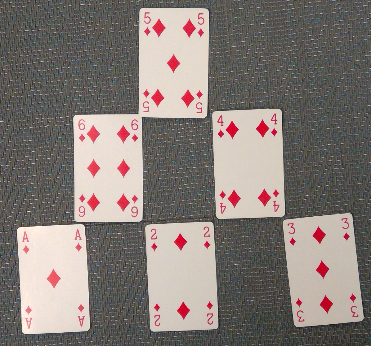 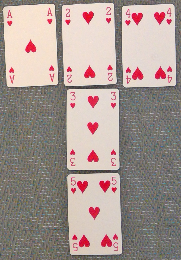 Drøft	 Gruppe 15 minutter
Diskuter ulike løsninger, strategier og utvidelser.
Fins det flere løsninger?
Hva skal regnes som ulike løsninger?
Hvor mange forskjellige løsninger er det?
Hvordan begrunne at man ha funnet alle løsningene?
Hvordan kan man arbeide med en slik oppgave?
Kan oppgaven utvides på noen måte?
Planlegge en undervisningsøkt med egne elever
30 minutter
Støttemateriell
Til hjelp under planleggingen kan dere benytte dokumentet som både beskriver aktiviteten og peker på muligheter for utvidelse.
Det er et dokument for aktiviteten «Magisk trekant» og et for aktiviteten «Tall i T».
Dokumentet som beskriver aktiviteten «Tall i T» gir råd om hvordan de yngste elevene kan bruke tellebrikker i stedet for tallkort.
Planlegge i grupper
Diskuter bruk av aktiviteten dere velger i egen undervisning. 
Hvordan skal elevene settes i gang? 
Hvordan skal de organiseres? 
Hvordan skal lærer veilede elever som ikke kommer i gang, står fast eller anser seg som ferdig? 
Hvordan kan elevene komme til å svare på oppgaven?
Hvordan kan oppgaven utvides? 
Gruppen planlegger sammen et undervisningsopplegg med den valgte aktiviteten. Opplegget skal gjennomføres før neste samling.
Under utprøvingen med elever
Gjennomfør den planlagte aktiviteten der du bruker utforskende undervisning. 
Under gjennomføringen skal du reflektere over
om elevene kommer i gang og er motivert
hvordan du kan veilede elevene uten å ta fra dem egen utforsking
Lag et kort refleksjonsnotat til økta. Ta med notatet til D – Erfaringsdeling.
Modul 3
Utforskende undervisningD – Etterarbeid
Mål
Målet med denne modulen er å få innsikt i hvorfor forskning anbefaler å legge vekt på «Utforskende matematikkundervisning», og å kjenne til hva som ligger i denne formen for undervisning.
I tillegg skal dere planlegge, gjennomføre og reflektere over et undervisningsopplegg der elevene arbeider utforskende.
Tidsplan for denne økta
Erfaringsdeling i grupper
40 minutter
Erfaringer fra utprøving
20 minutter
Del erfaringene fra utprøvingen i grupper på 3-4 personer. 
Gikk opplegget som planlagt? Hva kan eventuelle avvik skyldes?
Ble elevene engasjert? Hva bygger du din vurdering på?
Fikk du fram elevenes forslag, forklaringer og tenkemåter? Gi konkrete eksempler.
Hvilke utfordringer møtte du under gjennomføringen?
Spørsmål til drøfting i gruppen
20 minutter
På hvilken måte og i hvilket omfang har dere undervist etter prinsippene for utforskende matematikkundervisning? 
Hvordan vil dere øve på å legge opp undervisningen mer utforskende enn dere gjør i dag?
Hvilke styrker og svakheter ser dere ved det dere har gjort før?
Hva kan dere bli bedre på?
Hver gruppe noterer tre punkter dere vil jobbe videre med. Punktene deles med resten av kollegiet.
Oppsummering i plenum
30 minutter
Oppsummering i plenum
Hver gruppe deler et par erfaringer med kollegene.
Lag et notat med felles erfaringer og de stikkordene dere har notert under B – Samarbeid. 
Vil noe av det dere har arbeidet med i denne modulen få innvirkning på skolens utviklingsplan?
Hvilke endringer eller justeringer skal dere i så fall gjøre?
Veien videre og neste modul
5 minutter
Veien videre og neste modul
Bli enige om hvilken pakke dere nå skal arbeide med og se hva som skal forberedes (A) til neste samling. 
Pakken “Å lede faglige samtaler i matematikk” passer som en fortsettelse.